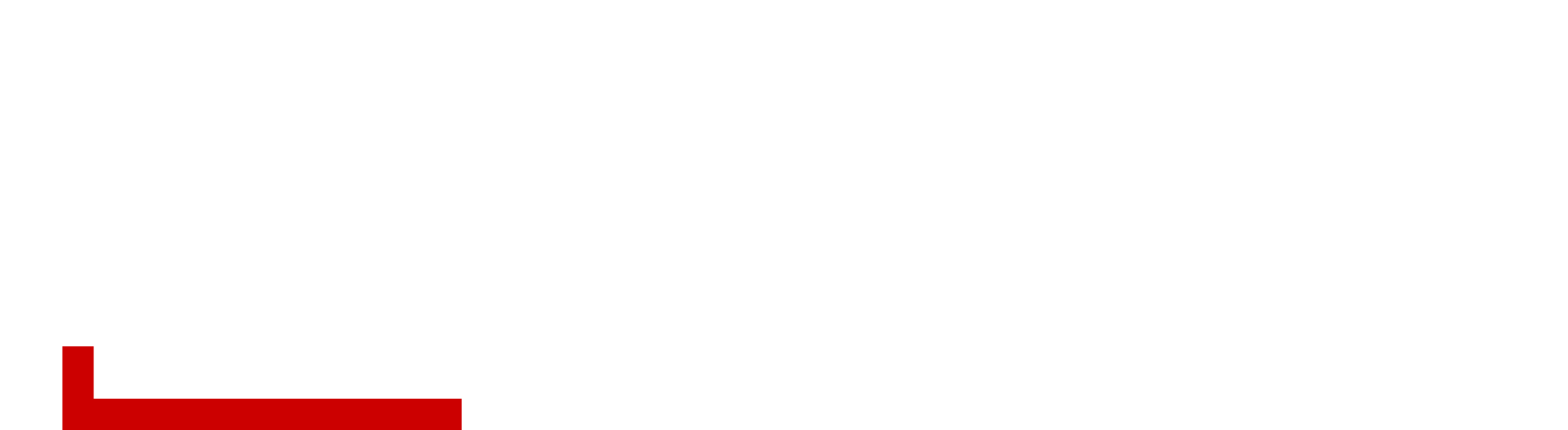 Working Capital Program Overview for

IMEC Members



Ursula M. Wegrzynowicz
Agenda
Introducing the Small Business Administration 

Getting a line of credit in place to support your working capital needs
Review of SBA’s Working Capital Pilot Program

SBA Eligibility & Requirements

Trade credit insurance supports your SBA guaranteed LOC
[Speaker Notes: Introduce yourself 

SBA

Lines capped at $5MM to borrower 

Must be SBA small – 500 employees or less

Personal guarantee 20% or more]
SBA Introduction
US Government agency created support small businesses through:
Counseling Small Business Counselors
Contracting Assistance Contracting assistance programs | U.S. Small Business Administration
Capital 

Partner with Commercial Bank to extend loans to companies that do not qualify for conventional loans

Financing support from SBA is generally two-fold:
Term finance and permanent working capital
Working capital to support a company’s day-to-day needs
Why is Working Capital Critical to Business Success?
Meet short-term financial obligations
Seize growth opportunities 
Enhance competitiveness 
Operational Effliciency
Risk Mitigation
[Speaker Notes: 1- ensures Mfg can cover expenses like payroll, supplier payments; insurance for when unexpected expenses arise
 2- provides companies flexibility to fulfill unexpected orders, take advantage of market opportunities 
3- enable company to give competitive payment terms to foreign buyers
4- supports effective management of inventory levels and a/r
5- Helps a mfg handle supply chain disruptions]
Key Benefits of SBA Working Capital Pilot (WCP)
Access to working capital is critical for growing small businesses and is most economically and efficiently delivered through a revolving line of credit  

The revolving nature of a line of credit provides an efficient means for businesses to manage cash flow and interest expense  

Establishes the first government guaranteed facility specifically designed to support both domestic and international sales
[Speaker Notes: Post Covid, we see businesses moving to a Just in Case vs Just in Time inventory – that takes capital to build up inventory
Can’t risk goods being stuck overseas 
Can help prepare for volatility 


LOC is efficient as you pay interest when you use the line; also use what you need; 
Should NOT be used in lieu of term financing (don’t use home equity to pay off credit cards; or you shouldn’t)


ADVANTAGE for companies that sell overseas: one line of credit can support your business and fluctuations in international sales do not matter as line can support domestic sales]
Types of WCP Loans
Asset-Based Loan (ABL): 
ABL loans are revolving lines of credit supported by a Borrowing Base Certificate (BBC) which measures the collateral position, normally accounts receivable and inventory, of the loan 
ABL loans are typically committed for 12 months and then renewed or re-issued annually
The Lender must obtain updated financial statements on the Borrower annually and perform a full credit analysis annually, coinciding with any applicable renewal
[Speaker Notes: Lower fees than prior CAPLine – 

Monitored account; going to be best for $500k+ or even $1MM
31 active delegated DA lenders currently; more coming line
GP is quick turnaround time]
WCP-ABL Borrowing Base Comparison
Case Study
Business Need: 
ABC Company manufactures and distributes medical devices throughout the US and Latin America
Due to occasional shortages in surgical-grade stainless steel, management has been increasing their purchases of raw materials to ensure they have enough stockpiled  
ABC is carrying more inventory on its balance sheet, which has strained their cash position  

Solution: 
An Asset-Based WCP line of credit allows ABC to access liquidity against their accounts receivable and inventory
Without the assistance of the WCP, ABC would not be able to borrow as much against their accounts receivable and inventory, due to collateral requirements  
The Lender can advance more funds against ABC’s larger inventory position with the support of the SBA’s guaranty, allowing the business to access the working capital
Export Financing with WCP
The WCP was designed to provide lenders with the ability to support both domestic and export orders under a single facility   
SBA defines an export as the sale of good or services to a foreign buyer which falls under two categories: 
Domestic-to-Foreign Export: a transaction in which the borrower sells to a foreign buyer and the goods leave a United States port of export   
Foreign-to-Foreign Export: a transaction in which the borrower sells to a foreign buyer, but the goods do not leave a United States port of export
Foreign-to-Foreign exports refers only to accounts receivables as any inventory held outside the country is ineligible
[Speaker Notes: Note: The use of purchase order or pre-shipment financing is prohibited on foreign-to-foreign transactions without a waiver]
Transaction-Based WCP
[Speaker Notes: Transaction-Based Loan: 
A line of credit that can support a single or multiple transactions during the term of the loan
A Transaction-Based WCP may be established on a revolving or non-revolving basis based on the needs of the business
Monitored pre-shipment financing allows a business to purchase materials, components, or other related expenses necessary to start a project
Lender establishes a cash collateral account in the name of the Borrower to monitor for payment, applying all receipts against the outstanding principal balance]
WCP Delivery Methods: Transaction-Based
Transaction-Based Loan: 

A line of credit that can support a single or multiple transactions during the term of the loan
A Transaction-Based WCP may be established on a revolving or non-revolving basis based on the needs of the business
Monitored pre-shipment financing allows a business to purchase materials, components, or other related expenses necessary to start a project
Lender establishes a cash collateral account in the name of the Borrower to monitor for payment, applying all receipts against the outstanding principal balance
Transaction-Based WCP Advance Rates Example
Advance Rate is the lesser of:
85% of the purchase order/contract/receivable; or
Borrower’s direct costs (direct labor and/or direct materials)    	
Scenario #1:	$1MM Purchase Order
		Direct Costs:				$600,000
		85% of PO/Contract:			$850,000
		Max WCP Advance:			$600,000

Scenario #2: 	$1MM Purchase Order
		Direct Costs:				$900,000
		85% of PO/Contract:			$850,000
		Max WCP Advance:			$850,000
Example: Transaction-Based WCP
This example highlights two of the challenges facing a small business engaged in a large contract that the Transaction-Based WCP can help solve:
The need to access funding before billing revenue is received 
A small business that has a large concentration of revenues from a single buyer

Business Need: 
XYZ Engineering has won a large government contract in which they will provide custom-fabricated components for a multi-stage infrastructure project
XYZ is having the components produced by a leading contract manufacturer in the Midwest but needs funding to begin production   

Solution: 
Using a Transaction-Based WCP line of credit, XYZ can draw on the line to fund payments to their contract manufacturing partner and cover the direct labor involved with the project before installment payments begin to be received in four months
[Speaker Notes: FEES lender charges:
2% of the loan amount
Field exams]
WCP Eligibility & Requirements
WCP Eligibility Requirements
For the Borrower
Applicant must be a small business per SBA’s definition
Any individual with 20%+  or more ownership in the business must provide a personal guarantee; “skin in the game”
Applicants must have a history of at least 12 full months of operations prior to filing an application
Applicant must be able to produce timely and accurate financial statements, accounts receivable and accounts payable (A/P) agings, and inventory reports
[Speaker Notes: New Feature 
SBA is permitting Lenders to use their PLP-WCP delegated authority to refinance an existing SBA Express loan even though refinancing the debt from an SBA Express loan with a 50% guaranty to a WCP loan with a 75% guaranty will reduce the Lender’s existing credit exposure to the Borrower, to provide growing small businesses the ability to transition from an SBA Express line of credit to a monitored WCP line of credit]
Why use trade credit insurance?
Protects a company against non-payment
SBA guaranty is for the commercial lender
Lenders should counsel companies who sell on open account terms about ways to protect their A/R


Allows a lender to provide more generous advance rates on export A/R (and domestic A/R)
[Speaker Notes: Some carriers entered –Liberty, while others have exited – QBE, Zurich]
Recap
For the Lender
Consider SBA’s working capital pilot program for customers/prospects that need to tap further into their trading assets – inventory and accounts receivables
Keep SBA in mind for companies will long-lead times that need to finance most/all of their manufacturing
For the Borrower
Use SBA and trade credit insurance jointly to take advantage of market opportunities
Set up a SBA supported line of credit to enhance your competitiveness, handle supply chain disruptions and create operational efficiencies
[Speaker Notes: BENEFIT  - LENDER CAN LEND EARLIER IN THE PROCESS

BORROWER: CAN COVER DIRECT COSTS AND BID ON OPPORTUNITIES WITH CONFIDENCE 

SELF LIQUIDIATING 

DO NOT FIXED ASSETS; THIS IS NOT  HELOC

MEANT TO SEE A PROJECT THROUGH TO THE END

LOCKED BOX/CONTROL ACCOUNT/CASH COLLATERAL ACCOUNT –IN THE NAME OF BUSINESS, BUT BANK HAS CONTROL
	- BALANCE PAID TO THE BORROWER
START WITH PO, GET INVENTORY, GET TO FINISHED GOODS – INVOICE AND GET PAID

ADVANCED RATES – MAX ADVANCE RATE – PO FINANCE/PROJECT FINANCE – 85% OF THE PO/CONTRACT/A/R (85%) OR DIRECT COST OF BORROWER (100%); IF MARGIN IS OVER 15%, THEN ALL DIRECT COSTS CAN BE FINANCED]
Subscribe to SBA’s Working Capital Newsletter
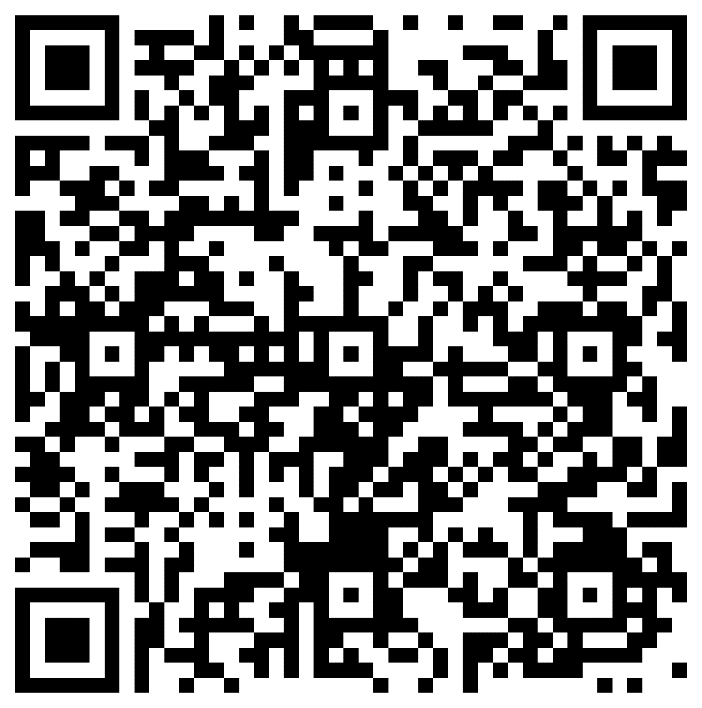 Send email to ofanotifications@sba.gov 

Subject: REQUEST TO SUBSCRIBE: OFA 7(a) Working Capital Pilot Program
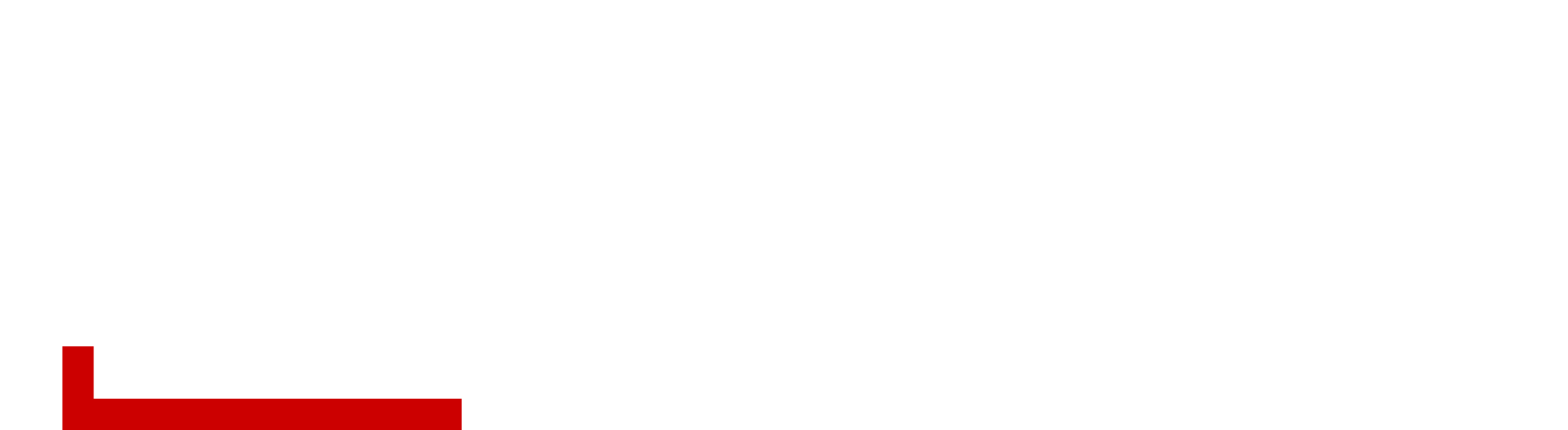 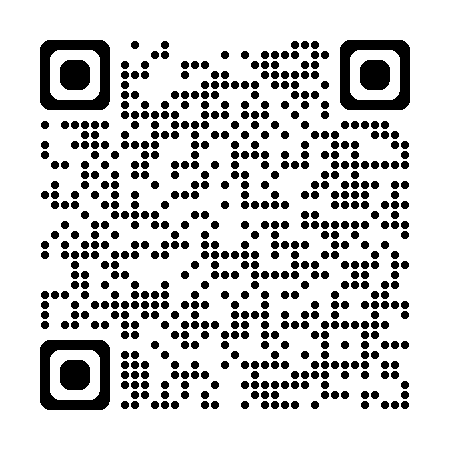 Let’s connect on LinkedIN!
Ursula M Wegrzynowicz 
OR
Ursula.Wegrzynowicz@sba.gov
M: 773-505-3733